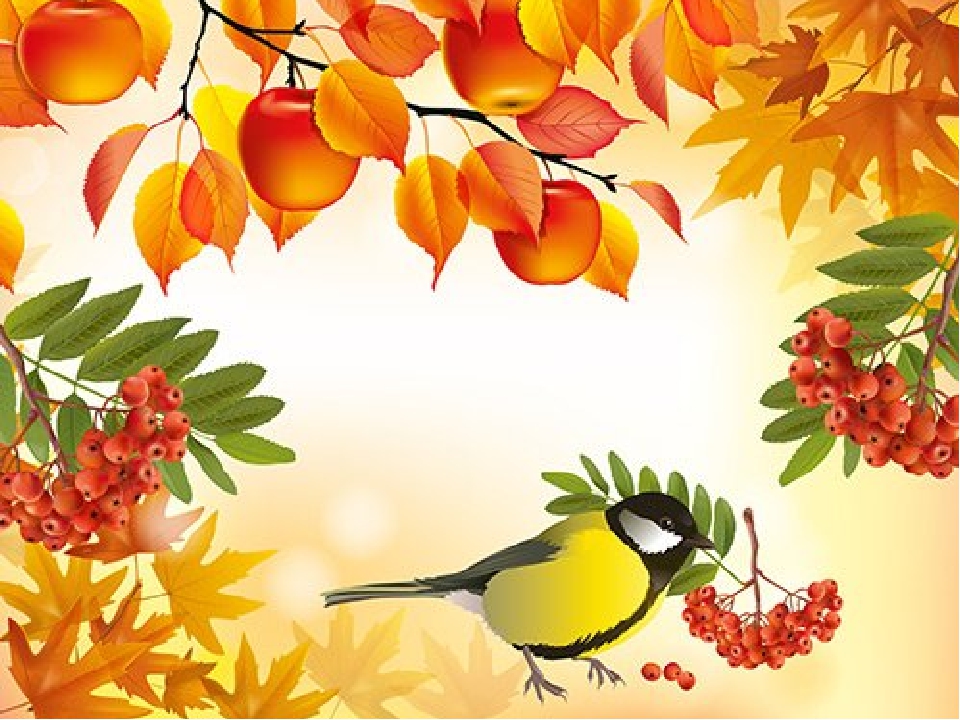 Муниципальное казённое дошкольное образовательное учреждение 
«Центр развития ребёнка – детский сад №5 «теремок»





      Проект 
«Осень в Дагестане»
Подготовила: воспитатель 1 квалификационной категории
 Огуенко Анастасия Петровна




Республика Дагестан г.Кизляр 
2017год
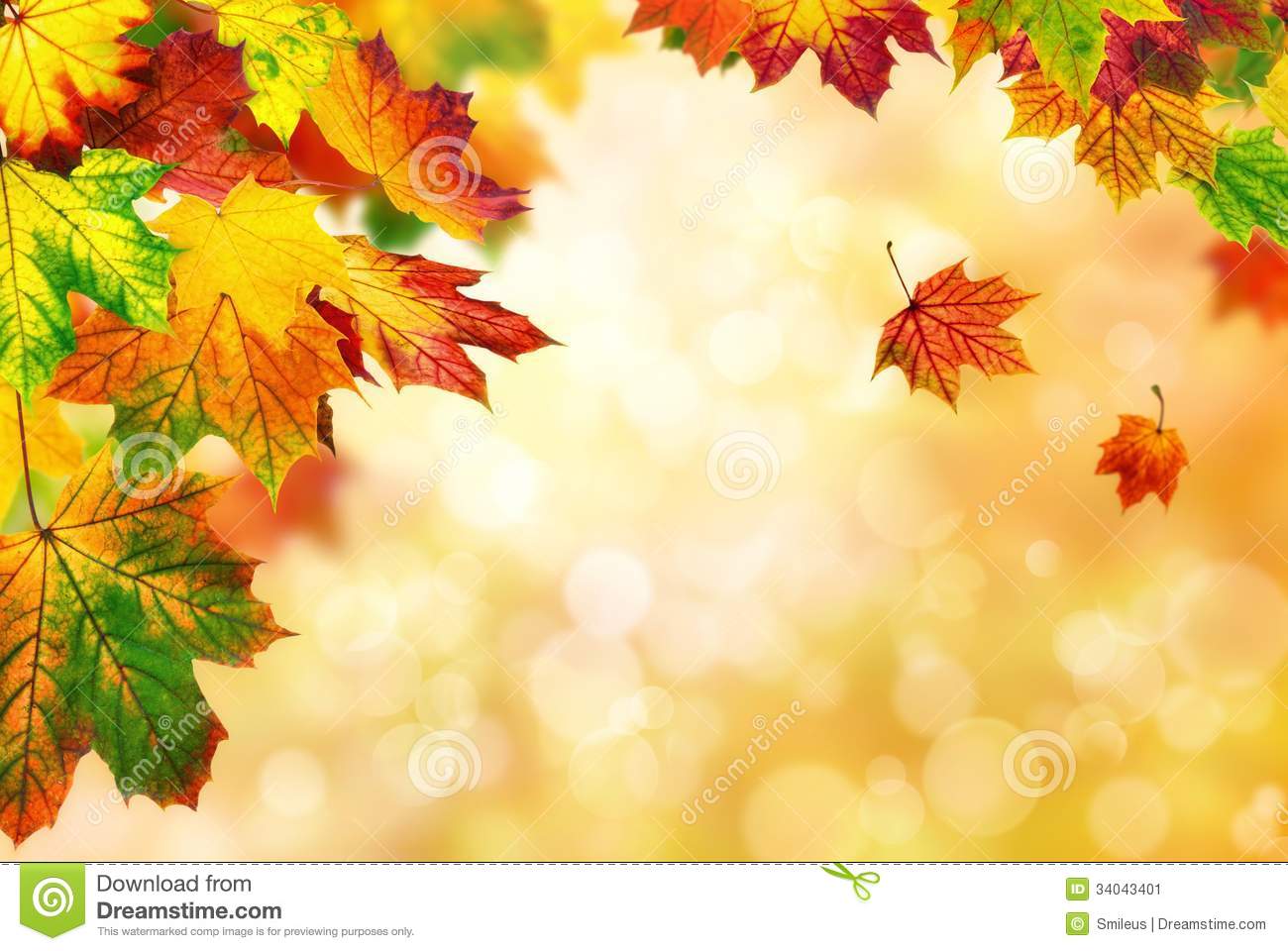 Тип проекта: информационно-творческий.
Участники проекта: дети средней  группы, воспитатель, родители.
Актуальность проекта:
Тема проекта: «Осенняя природа родного Дагестана в воспитании экологической культуры детей младшего возраста» выбрана нами не случайно. В современных условиях проблема экологического воспитания дошкольников приобретает особую остроту и актуальность. Именно в период дошкольного детства происходит становление человеческой личности, формирование начал экологической культуры. Поэтому очень важно зародить в детях интерес к живой природе, воспитывать любовь к ней, научить беречь окружающий мир
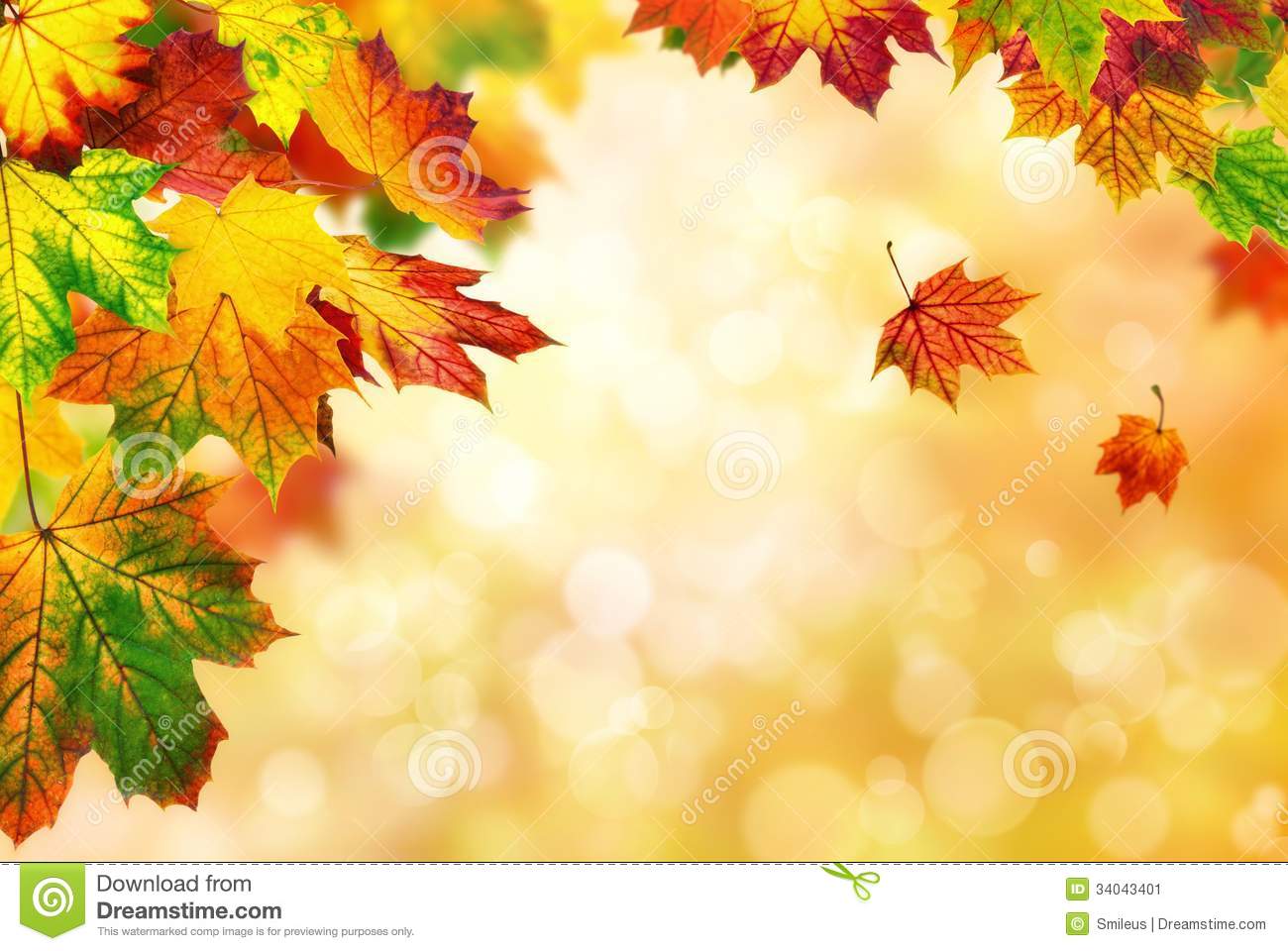 Цель: Познакомить детей с природой родного края, с разнообразием флоры и фауны. Сформировать у детей осознанно-правильное отношение к представителям живой природы; убеждение, что красота природы бесценна, поэтому её надо охранять.
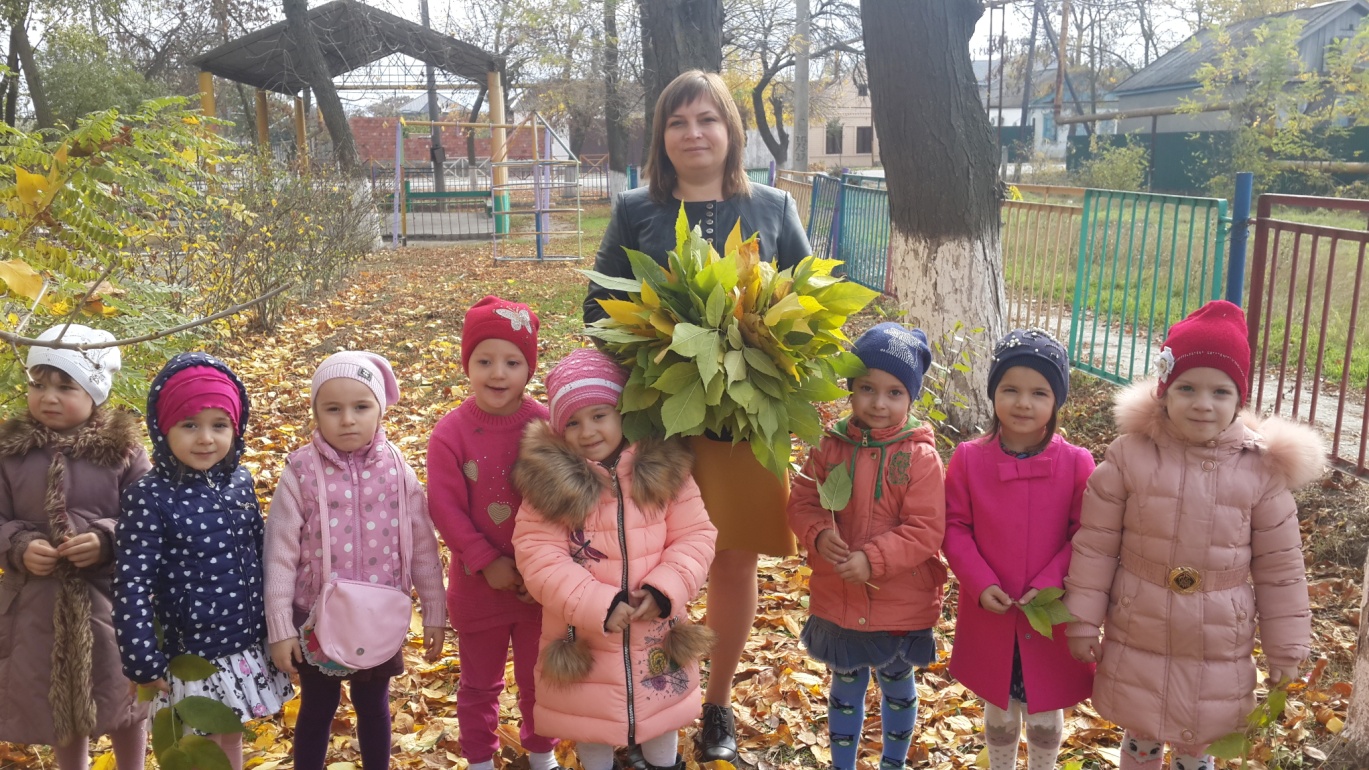 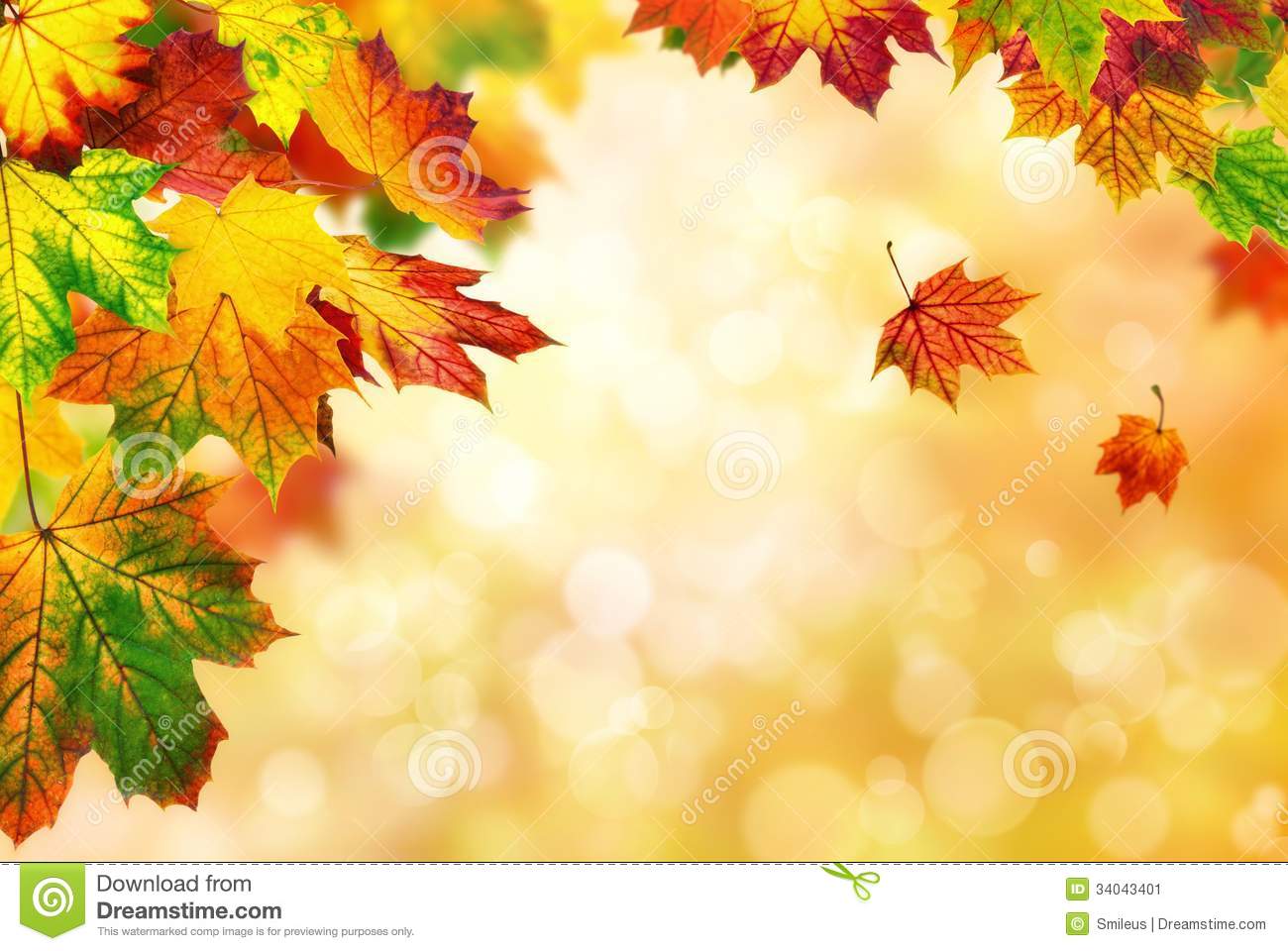 Задачи:
• Систематизировать запас знаний об окружающем мире.
• Формировать элементарные представления о взаимосвязях в природе.
• Развивать поисково-исследовательскую деятельность детей.
• Расширять и систематизировать знания о растительном и животном мире родного края.
• Развивать познавательный интерес к объектам окружающего нас мира через чтение стихов о природе, через практическую деятельность.
• Развивать связную речь, обогащать словарь детей, образное и вариативное мышление, фантазию, воображение, творческие способности.
• Воспитывать любовь к природе родного края, восприятие её красоты и многообразия.
Ожидаемые результаты проекта:
• Расширение знаний о растительном и животном мире нашей республики.
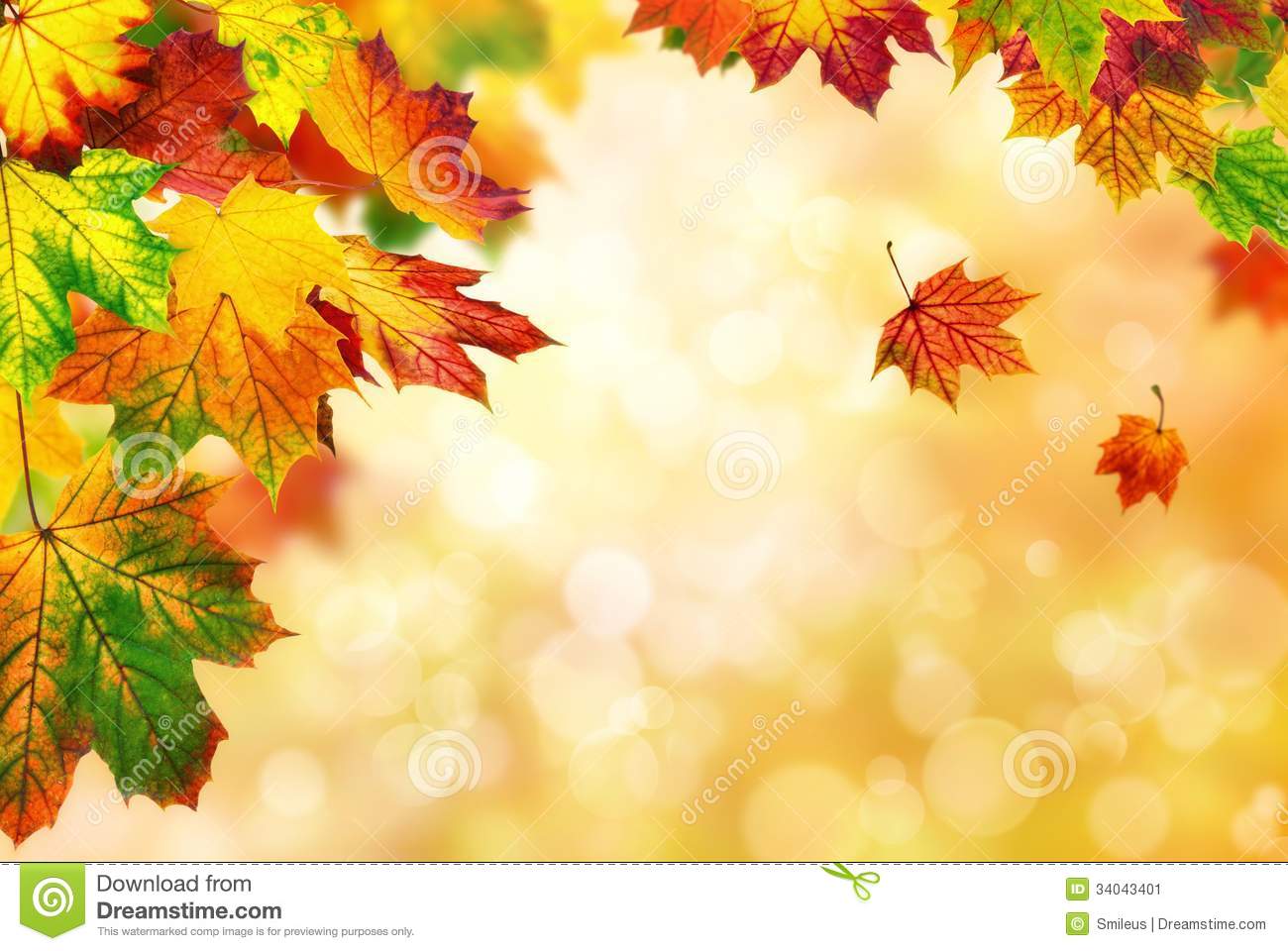 • Сформируется стремление к исследованию объектов природы.
• Научатся вести наблюдения за отдельными объектами природы, проводить простейшие исследования (сравнения) некоторых видов растений.
• Развитие у детей любознательности, творческих способностей, познавательной активности, коммуникативных навыков.
• Будут бережно относиться к природе, овладеют навыками экологически безопасного поведения в природе
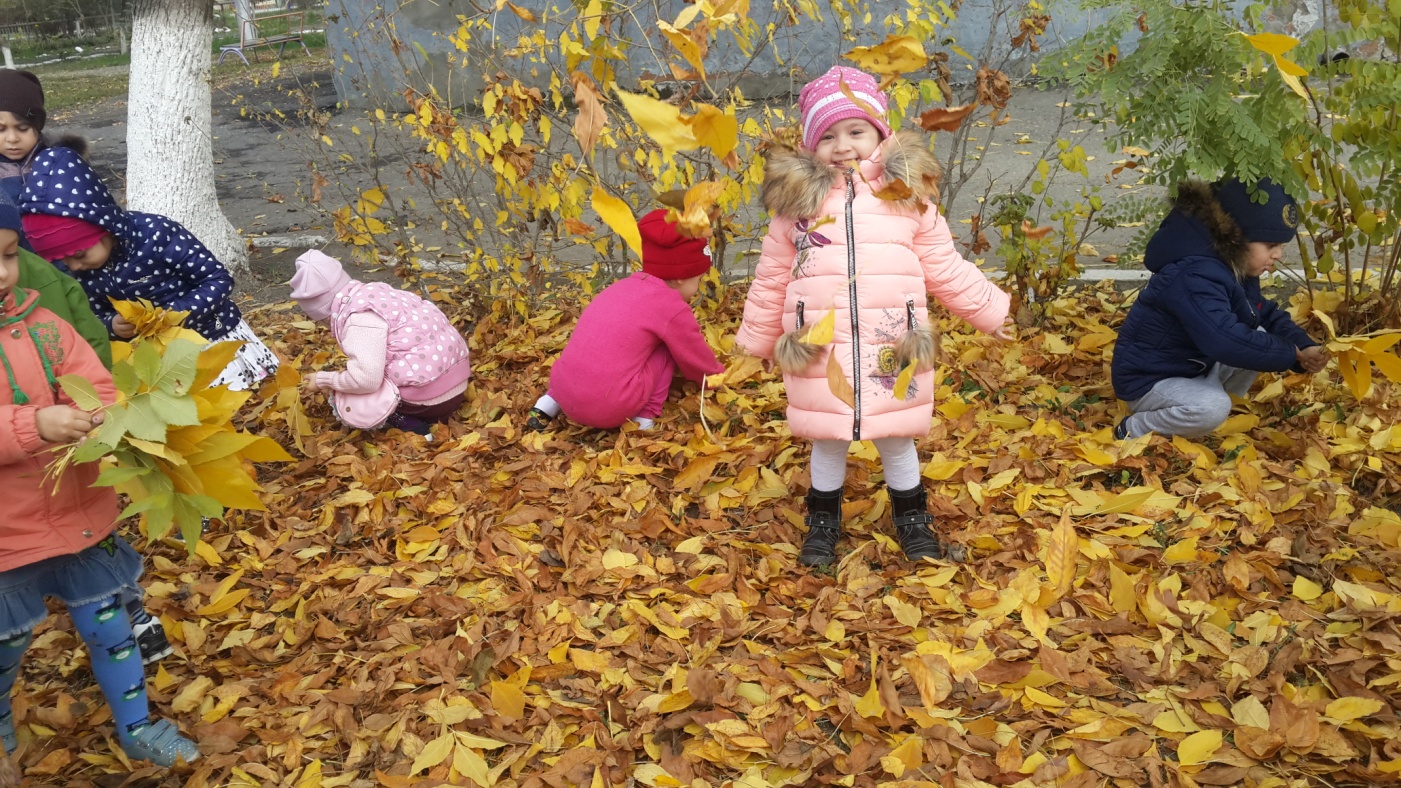 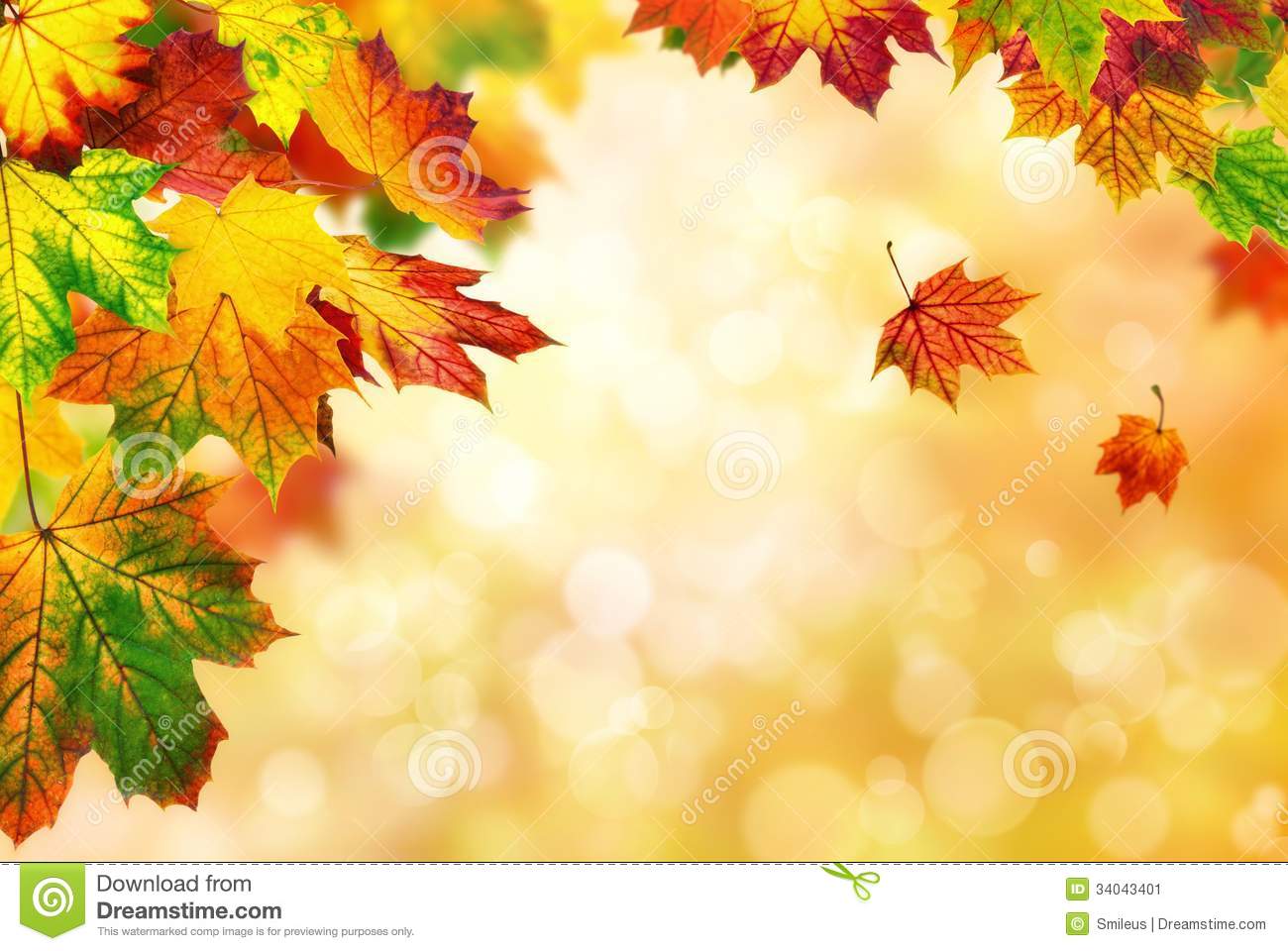 Этапы реализации проекта:
Подготовительный этап:
• Разработка проекта.
• Постановка цели и задачи.
• Подбор информационного материала по теме (стихи, приметы, иллюстрации, художественная литература).
• Разработка конспектов образовательной деятельности.
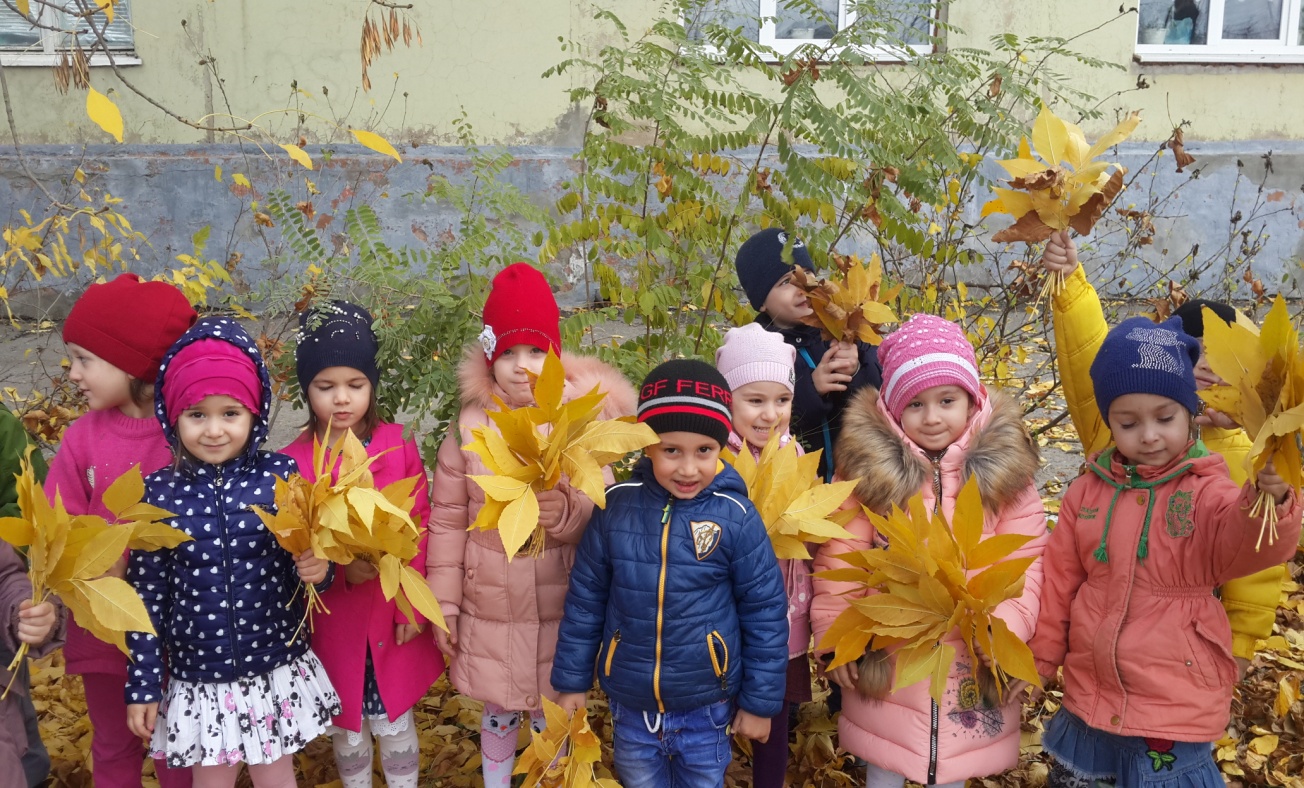 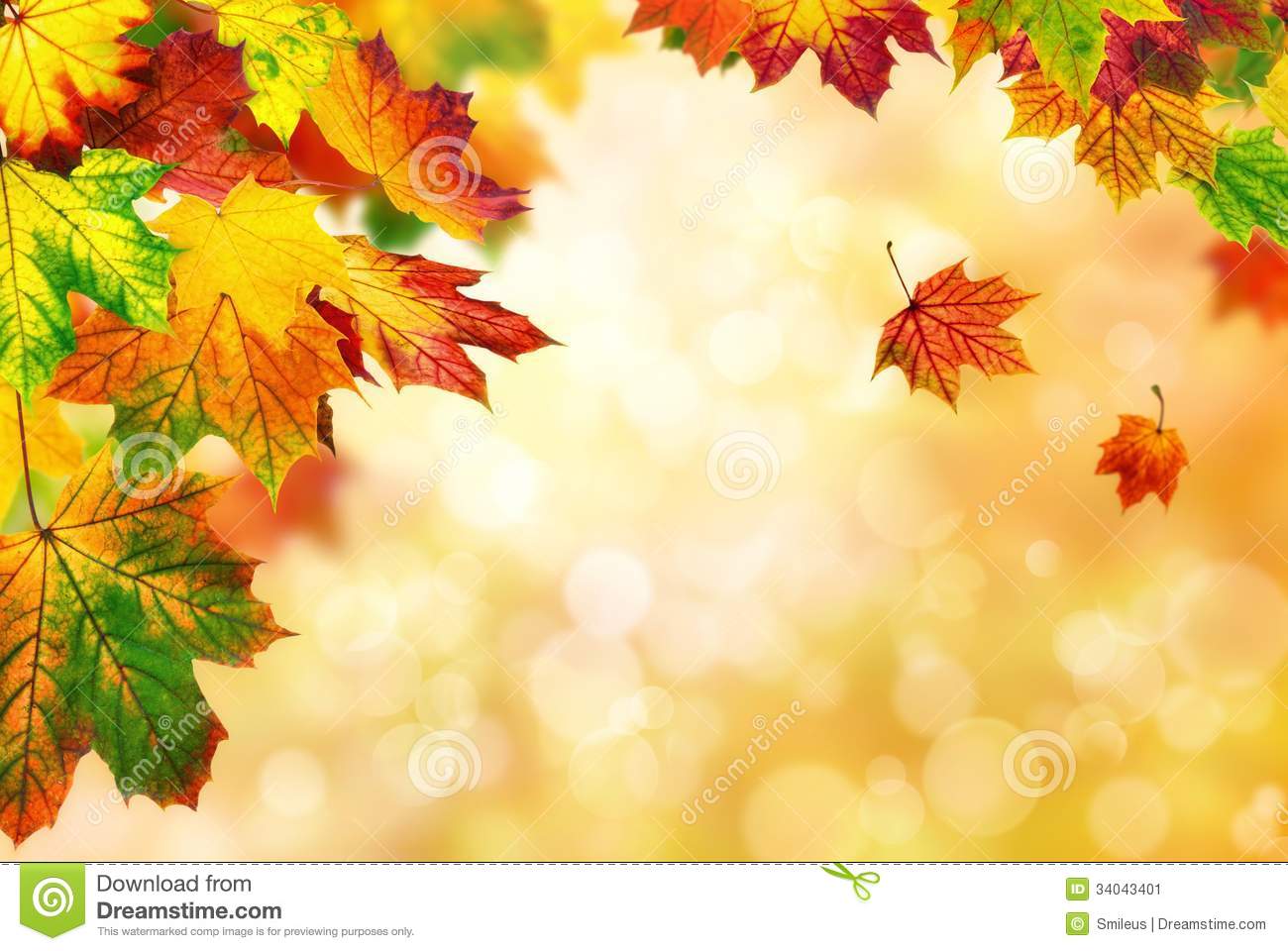 Осенний утренник
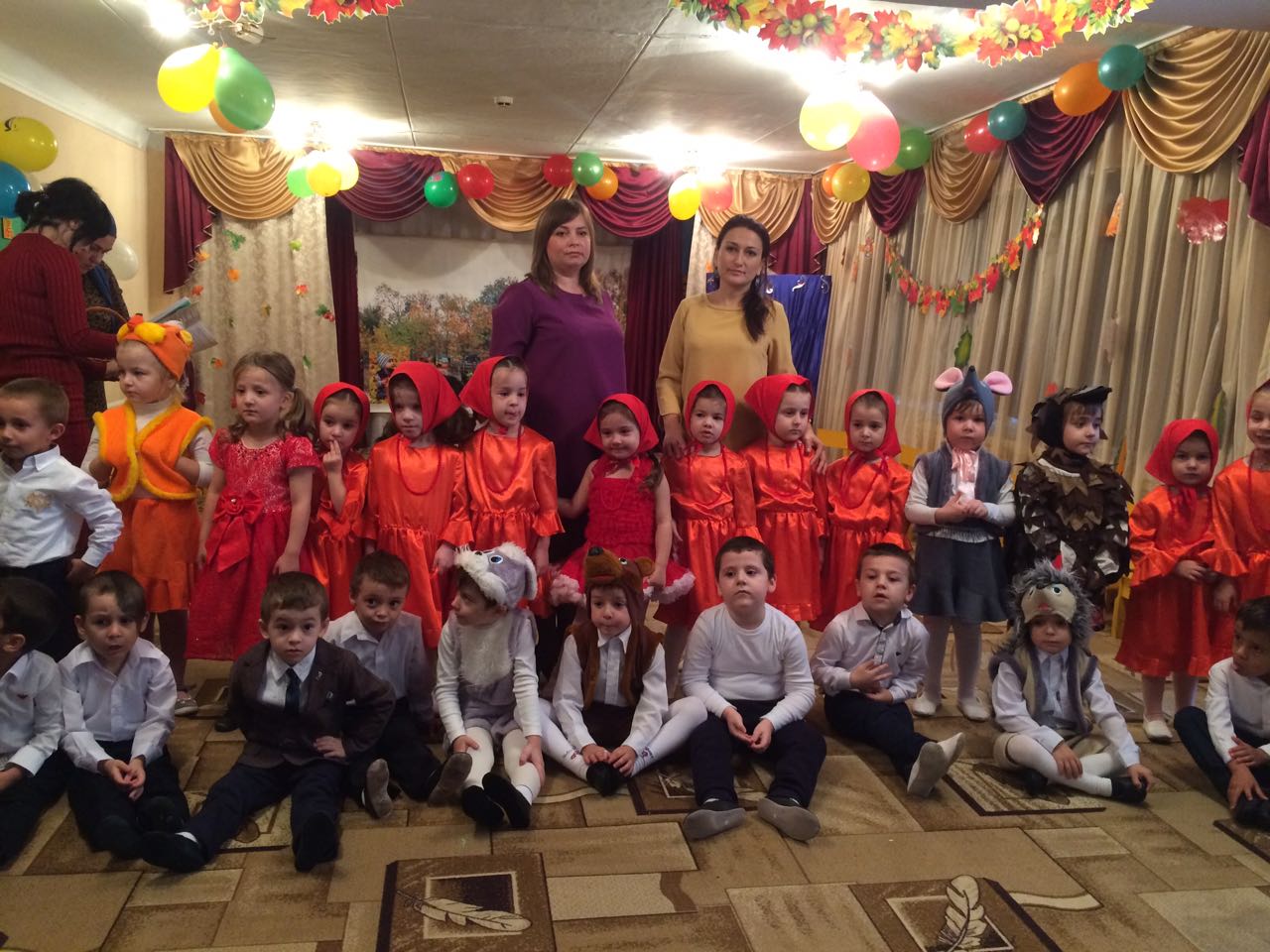 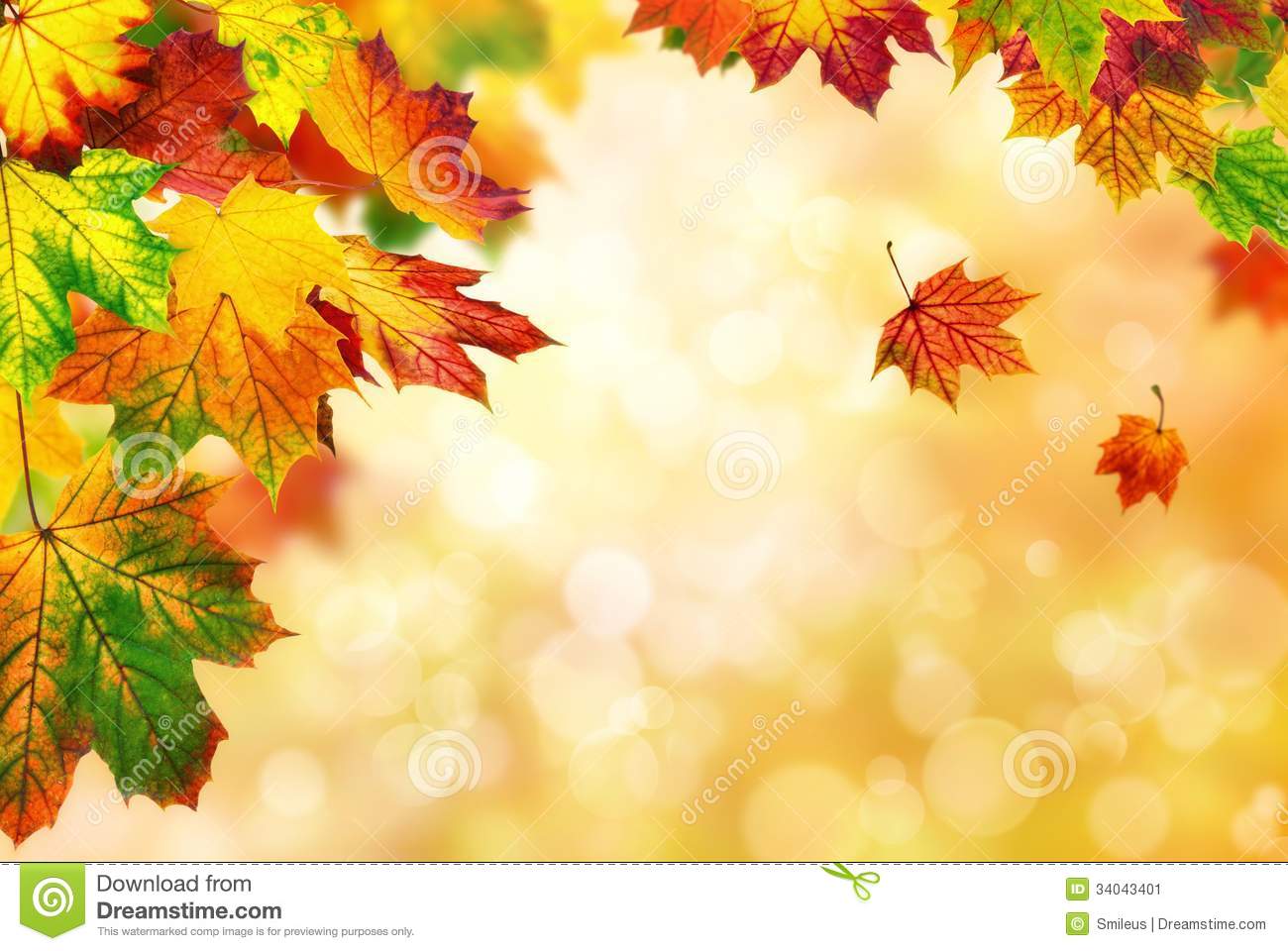 Осенняя прогулка
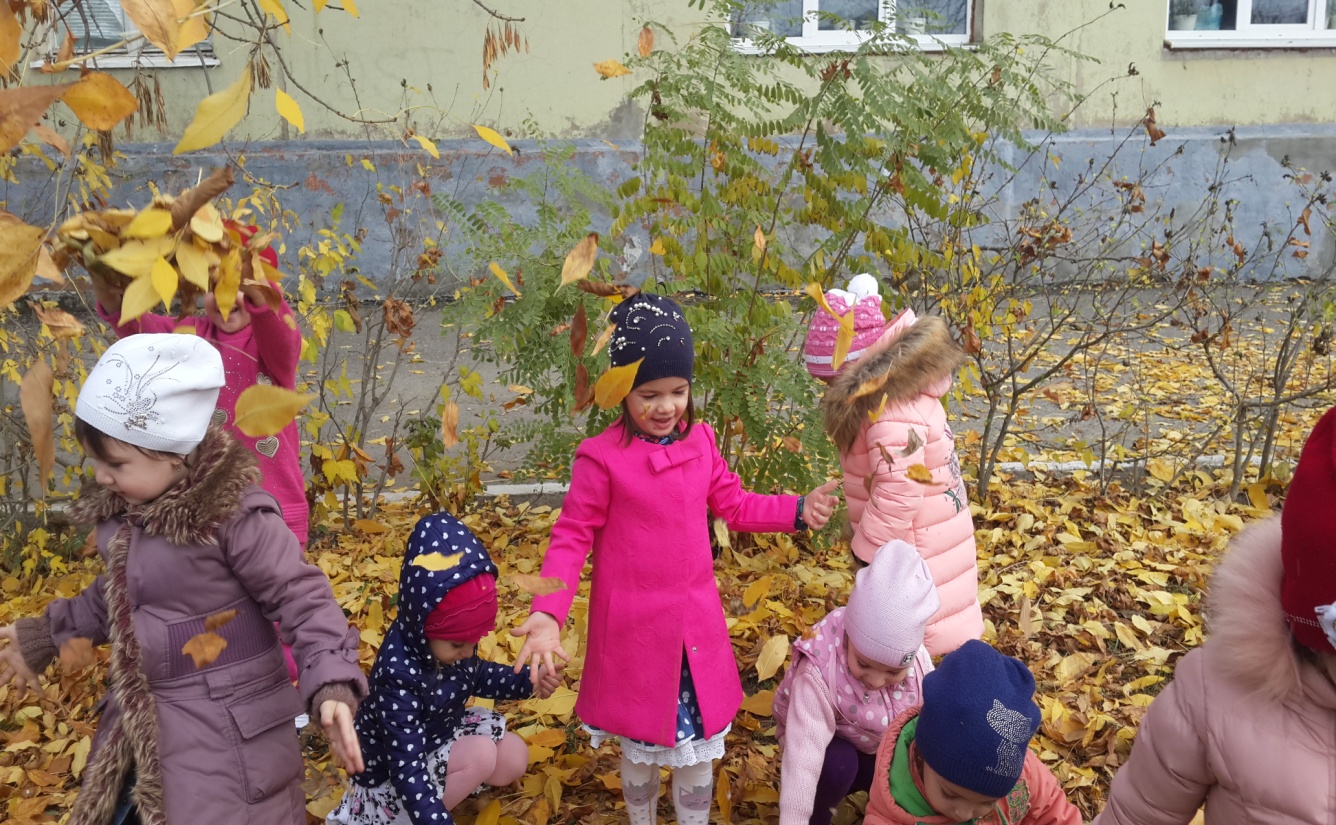 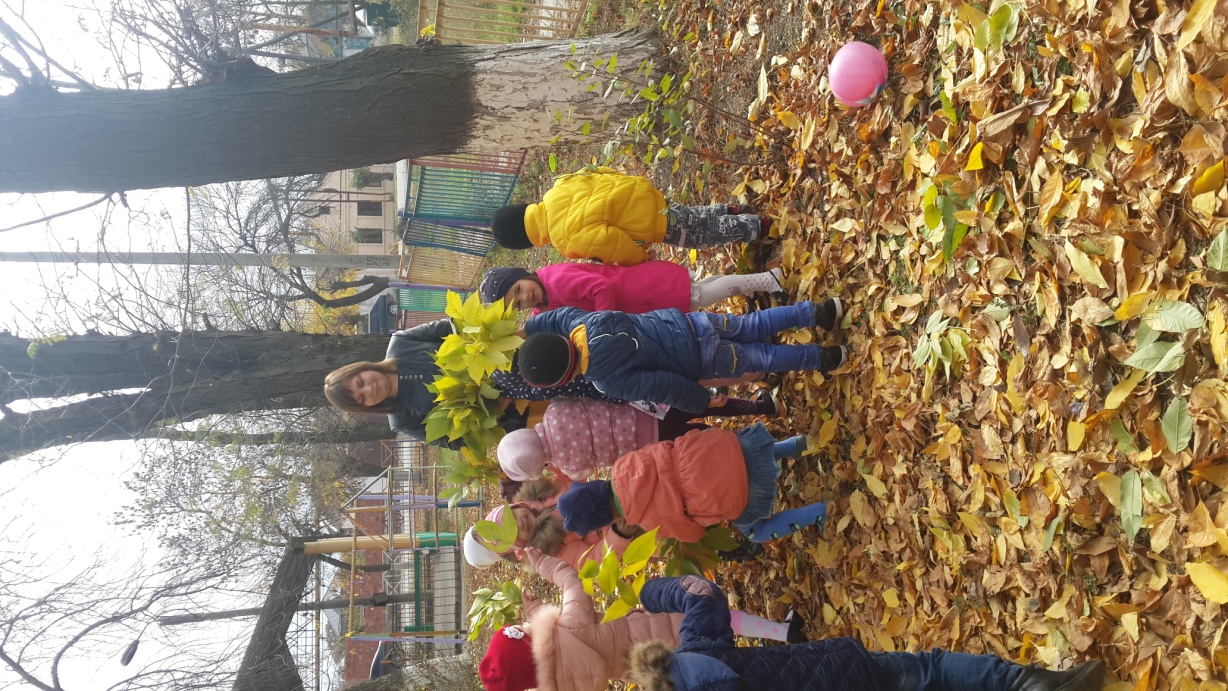 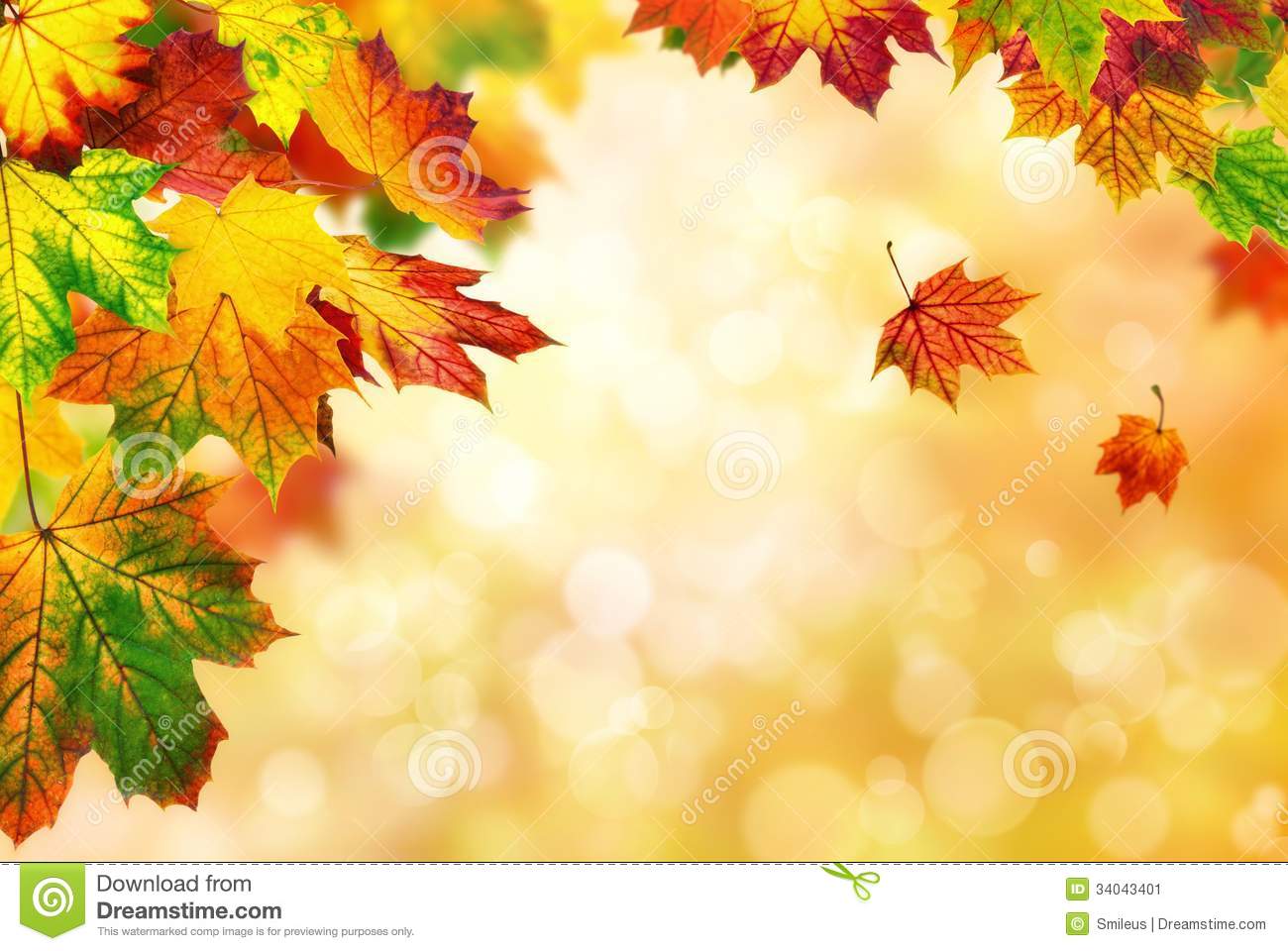 Дары осени
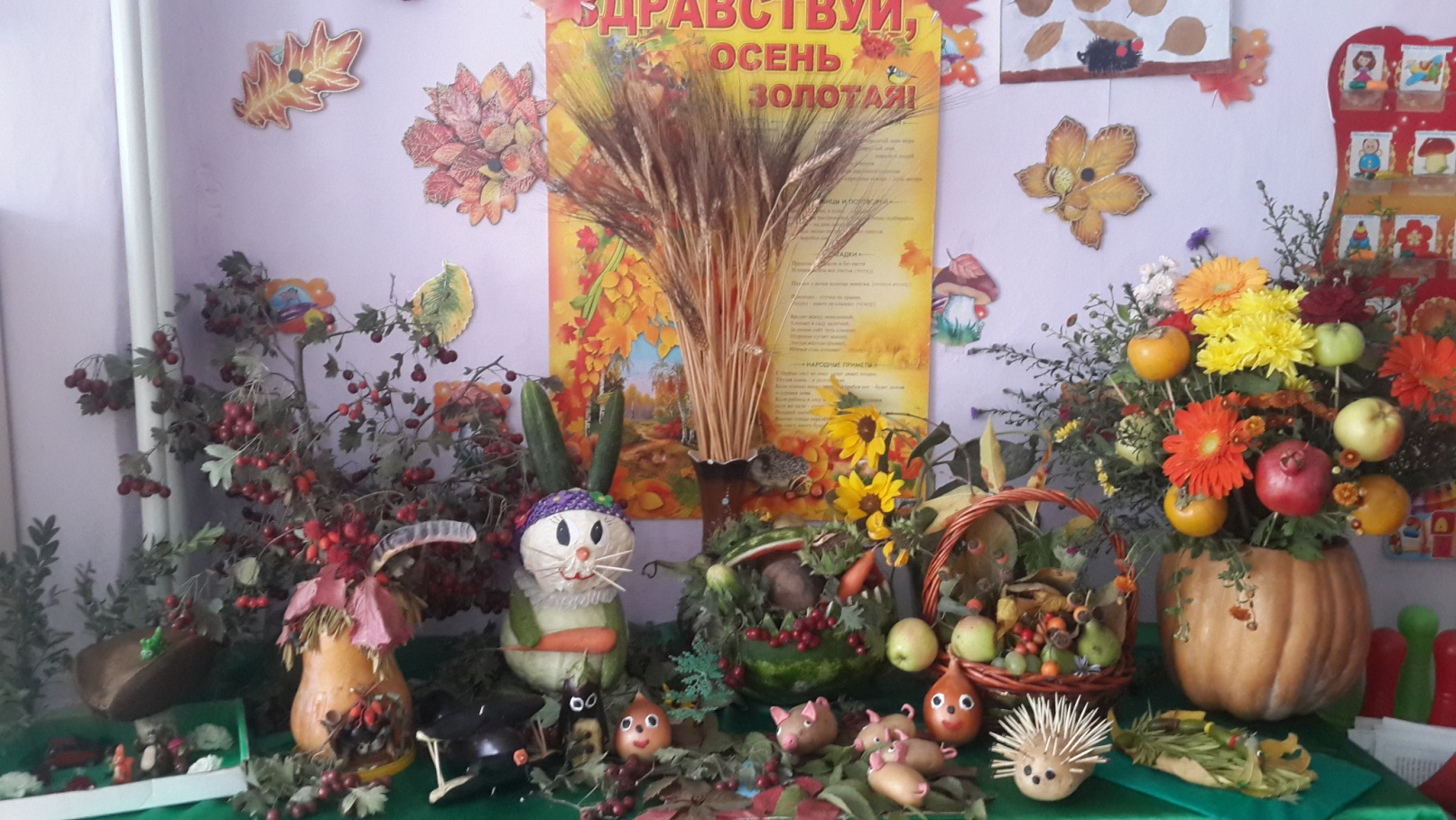 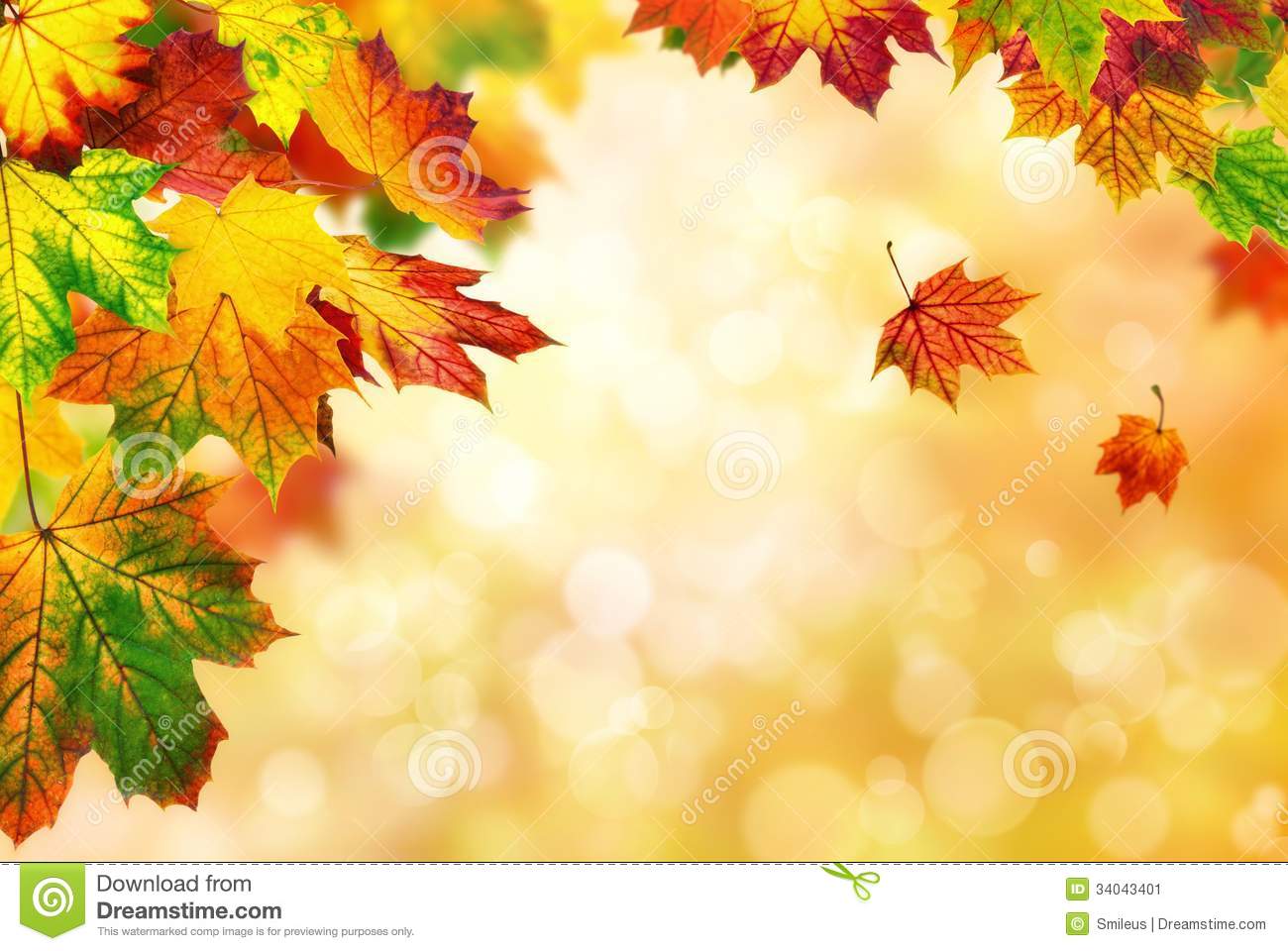 Аппликация «Тучка-тучка»
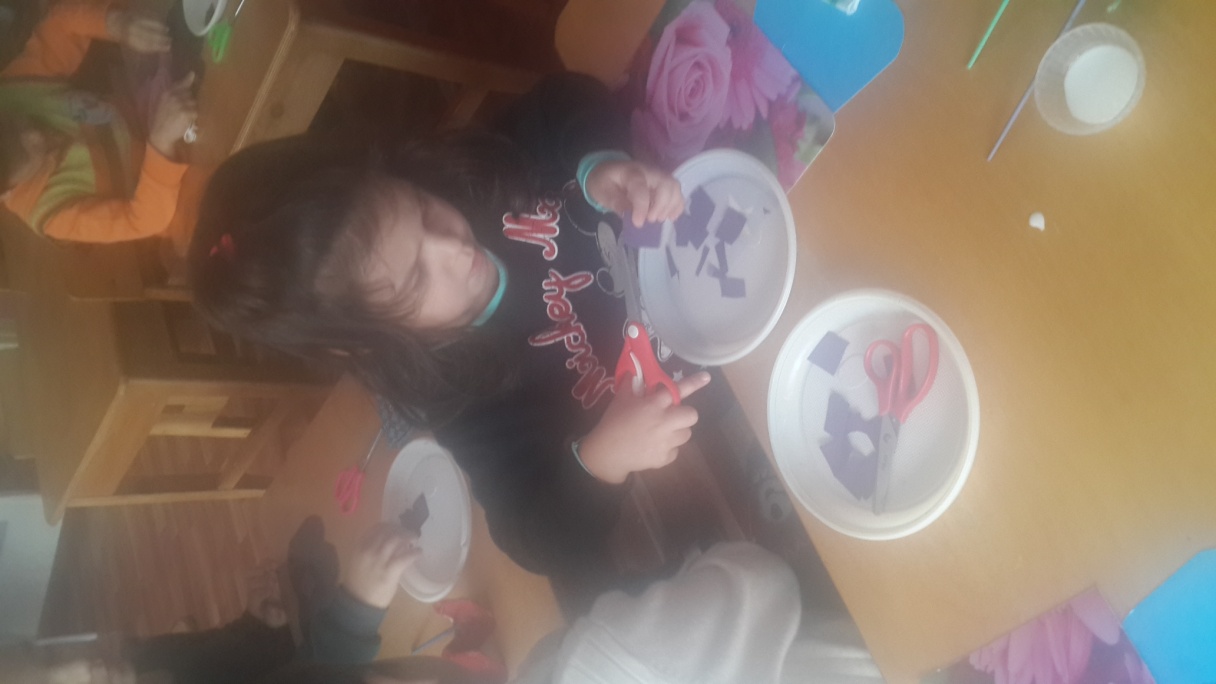 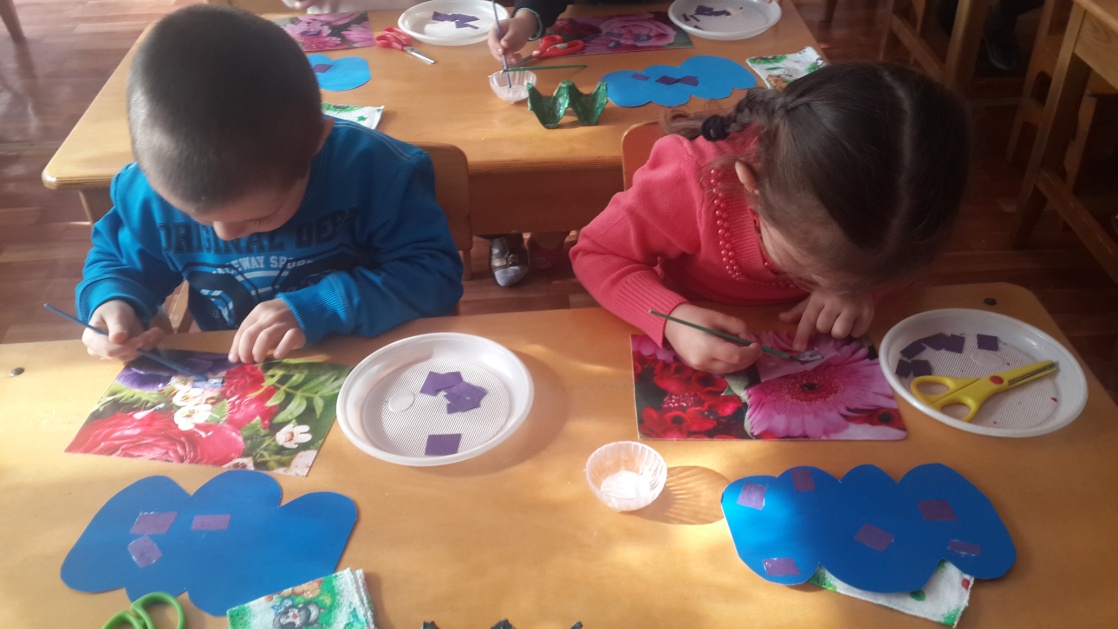 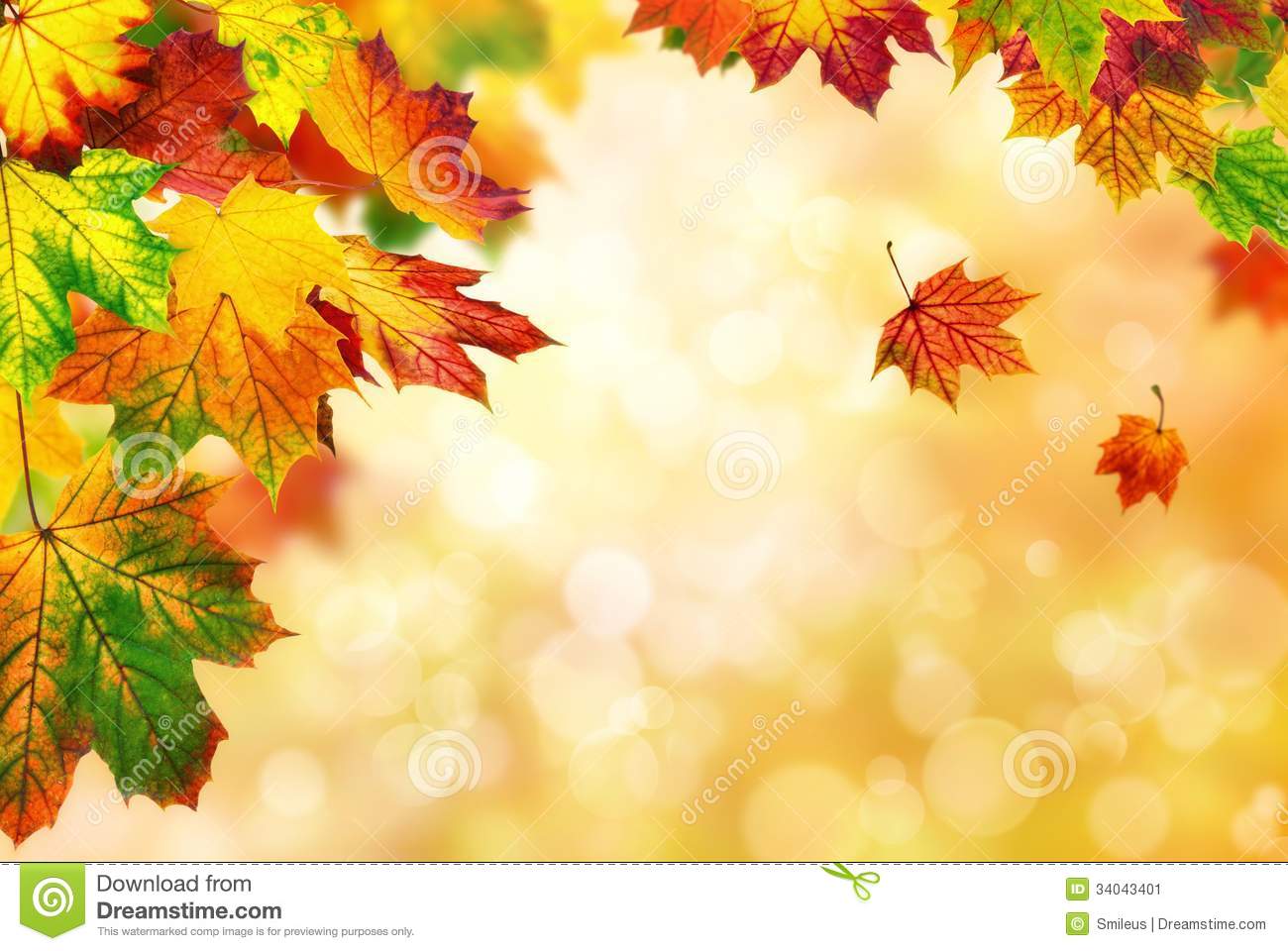 Рисование «Осеннее дерево»
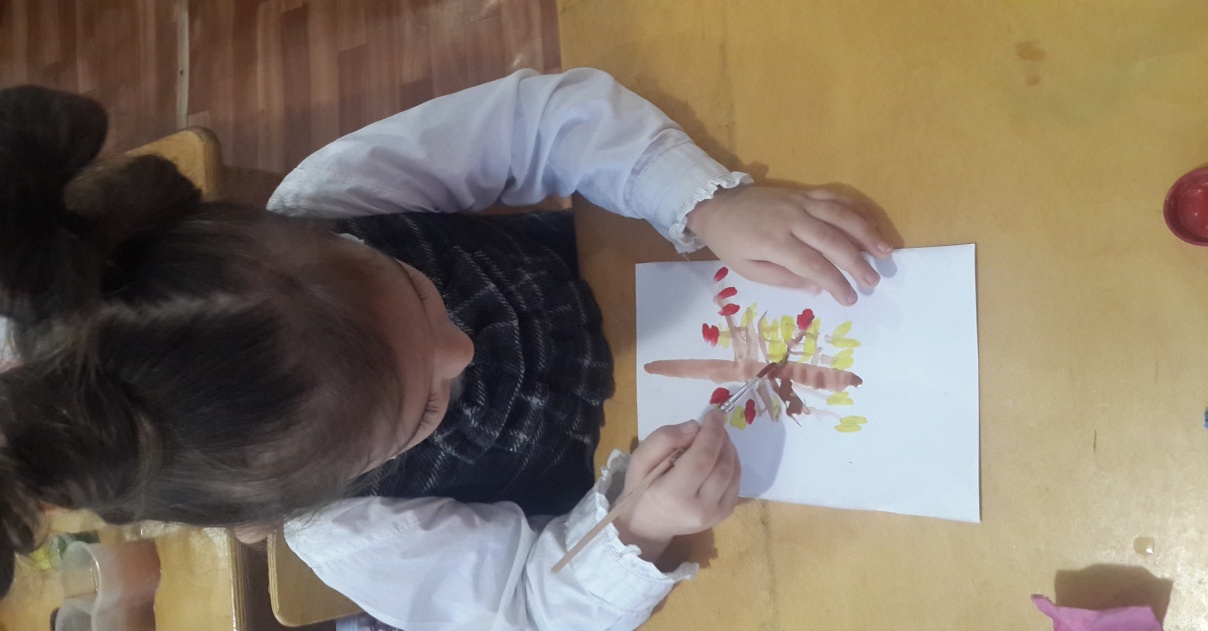 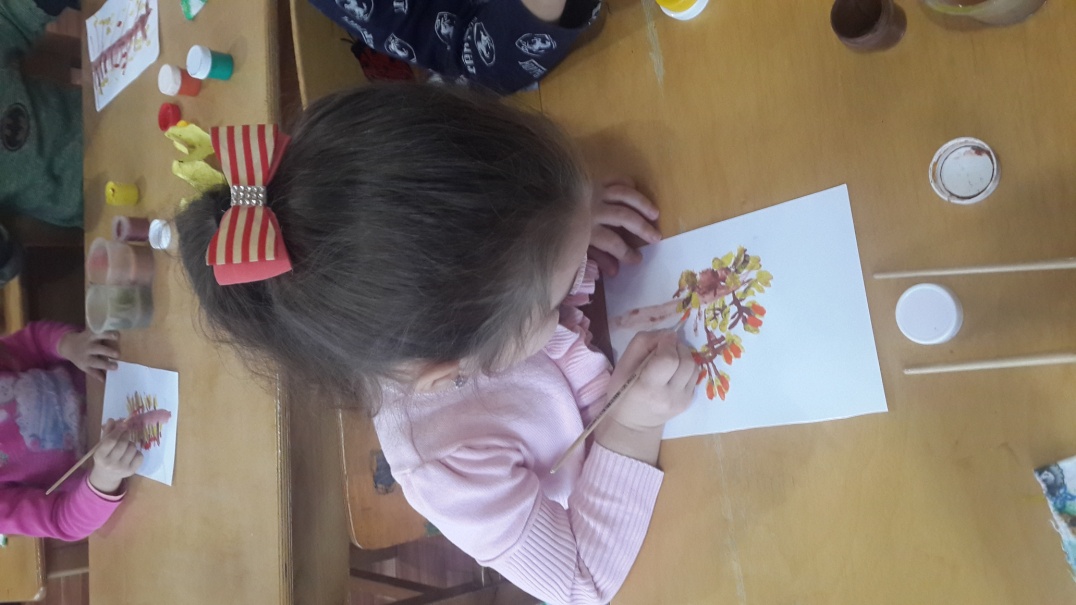 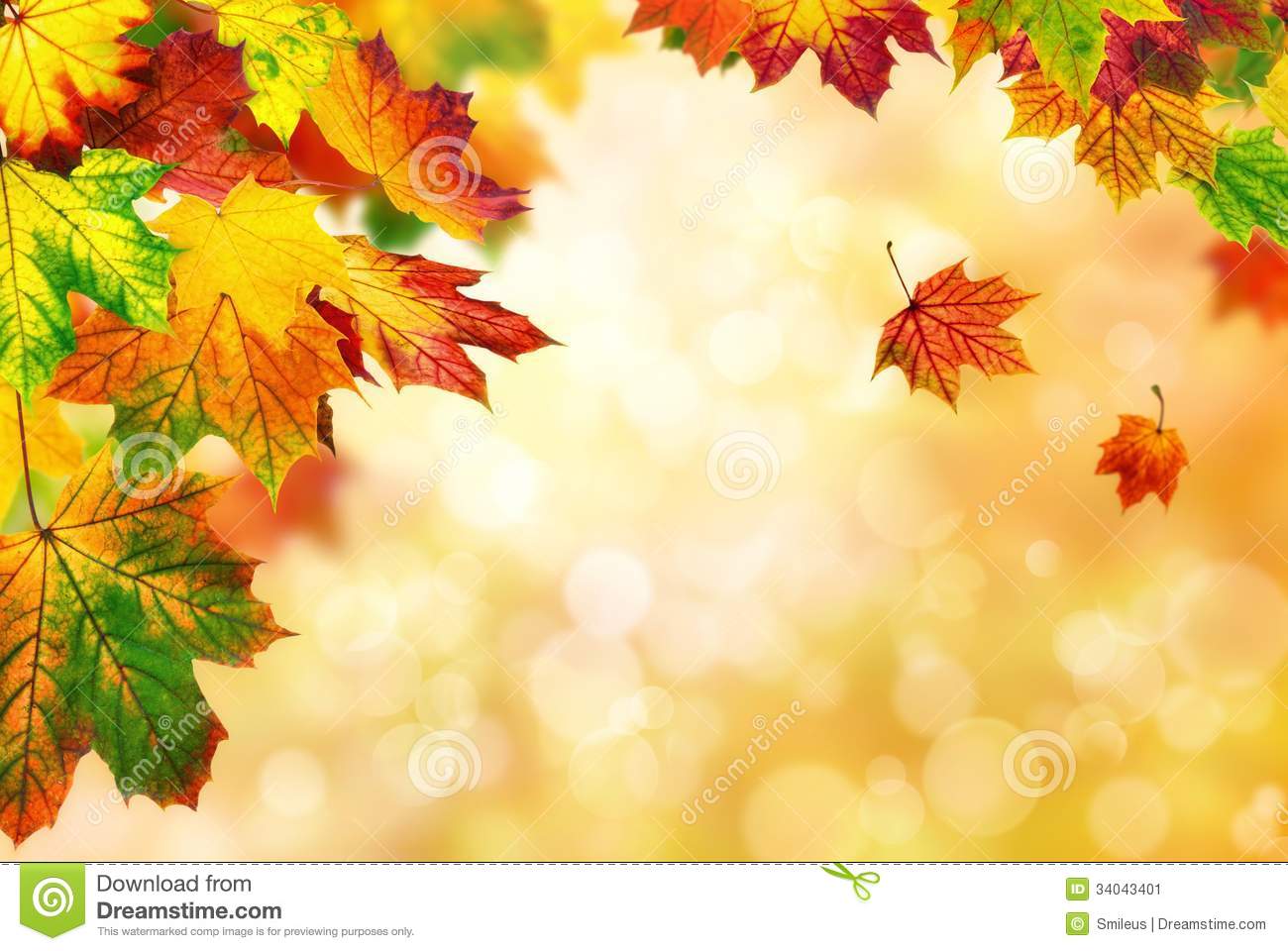 Игра «Найди такой же листик»
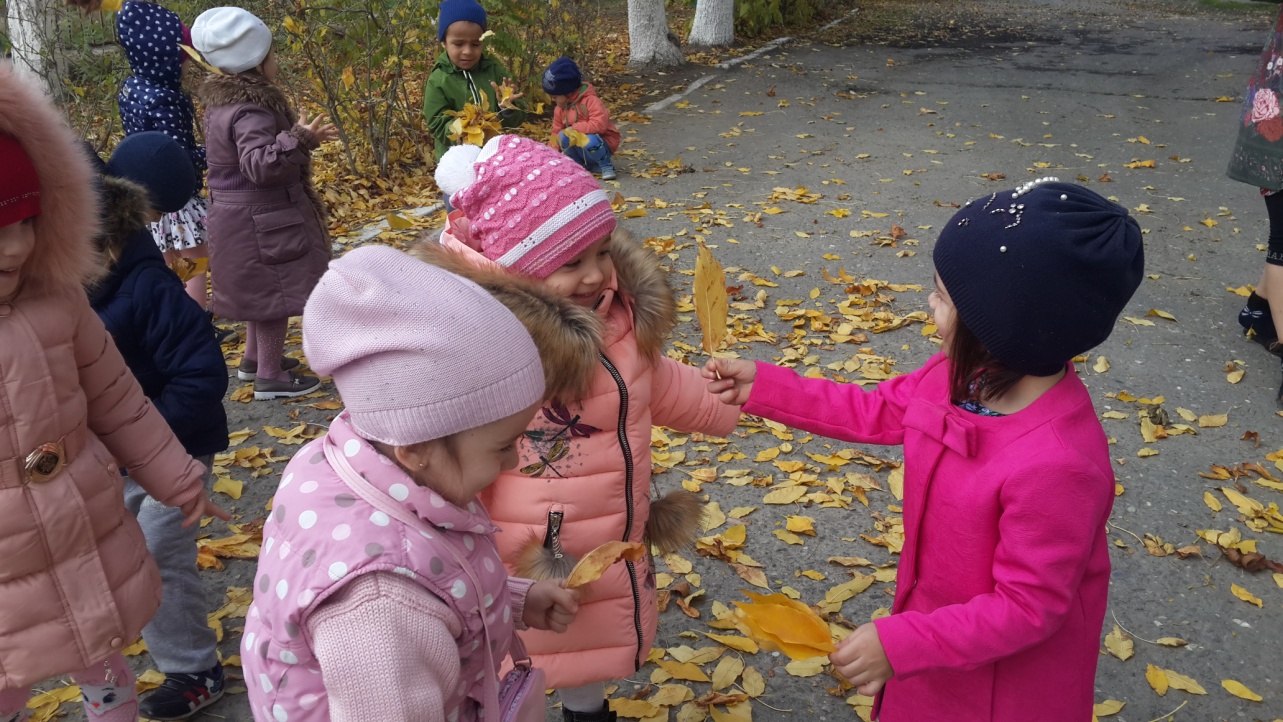 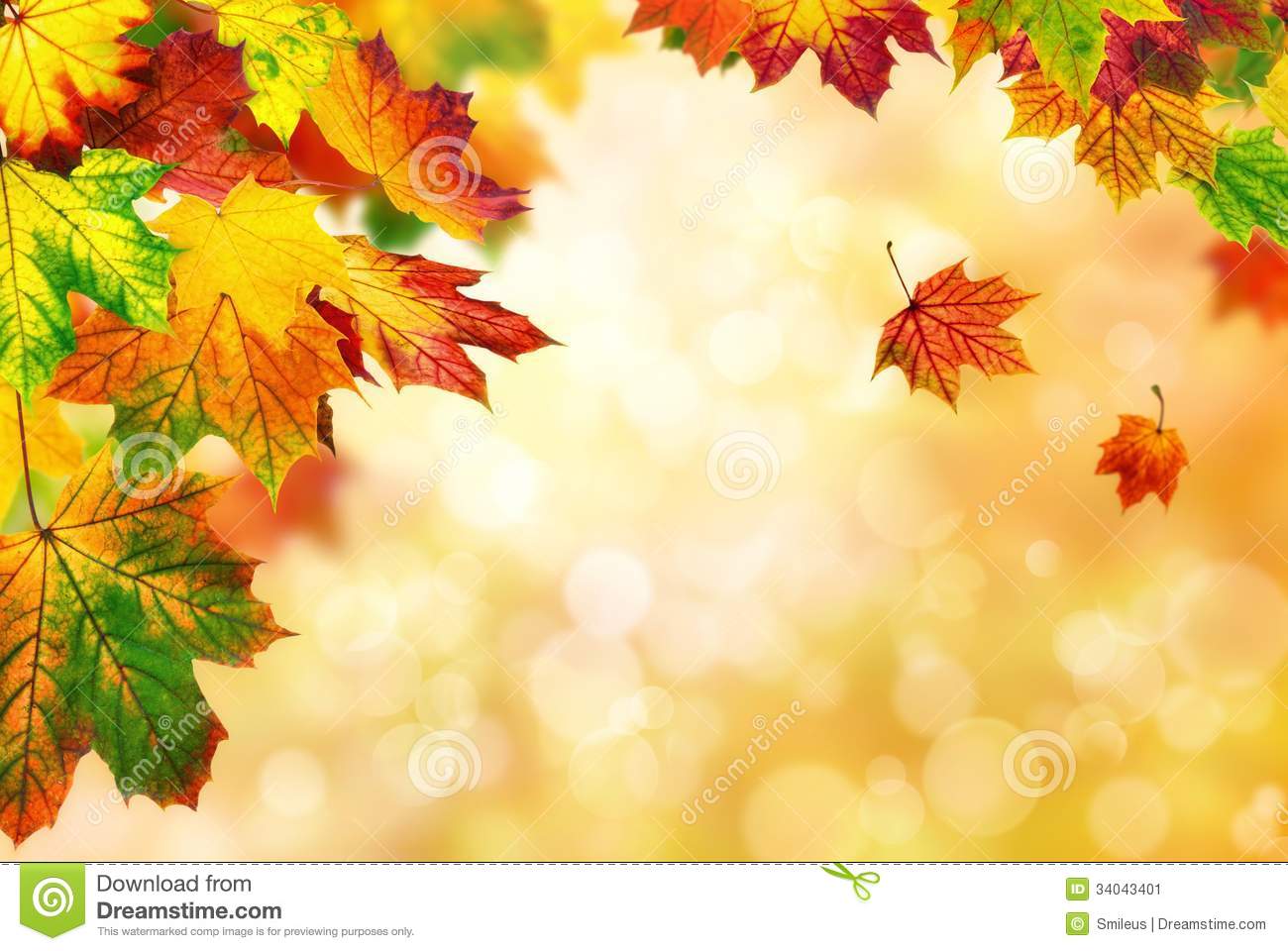 Беседа «Осенняя погода»
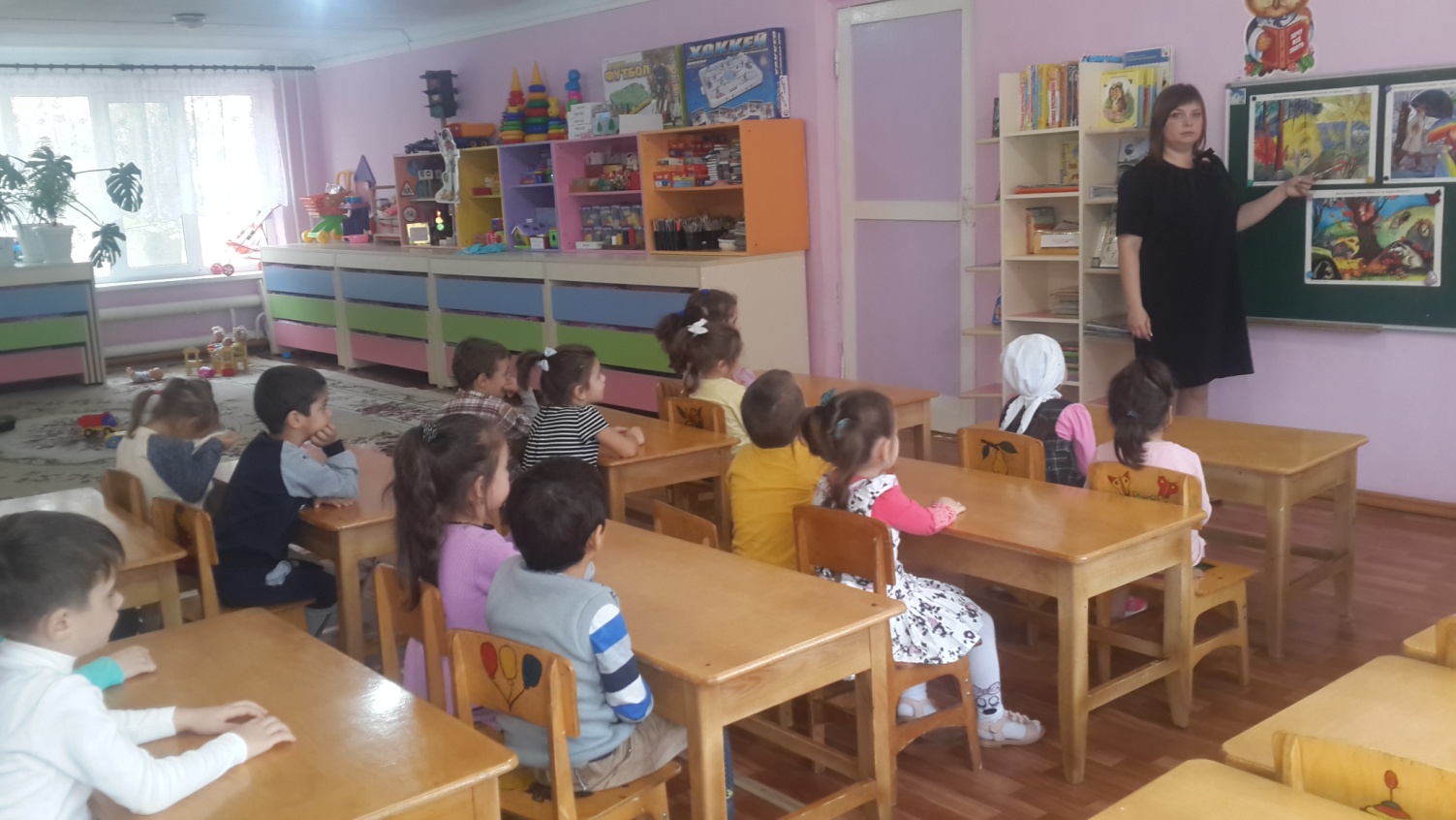 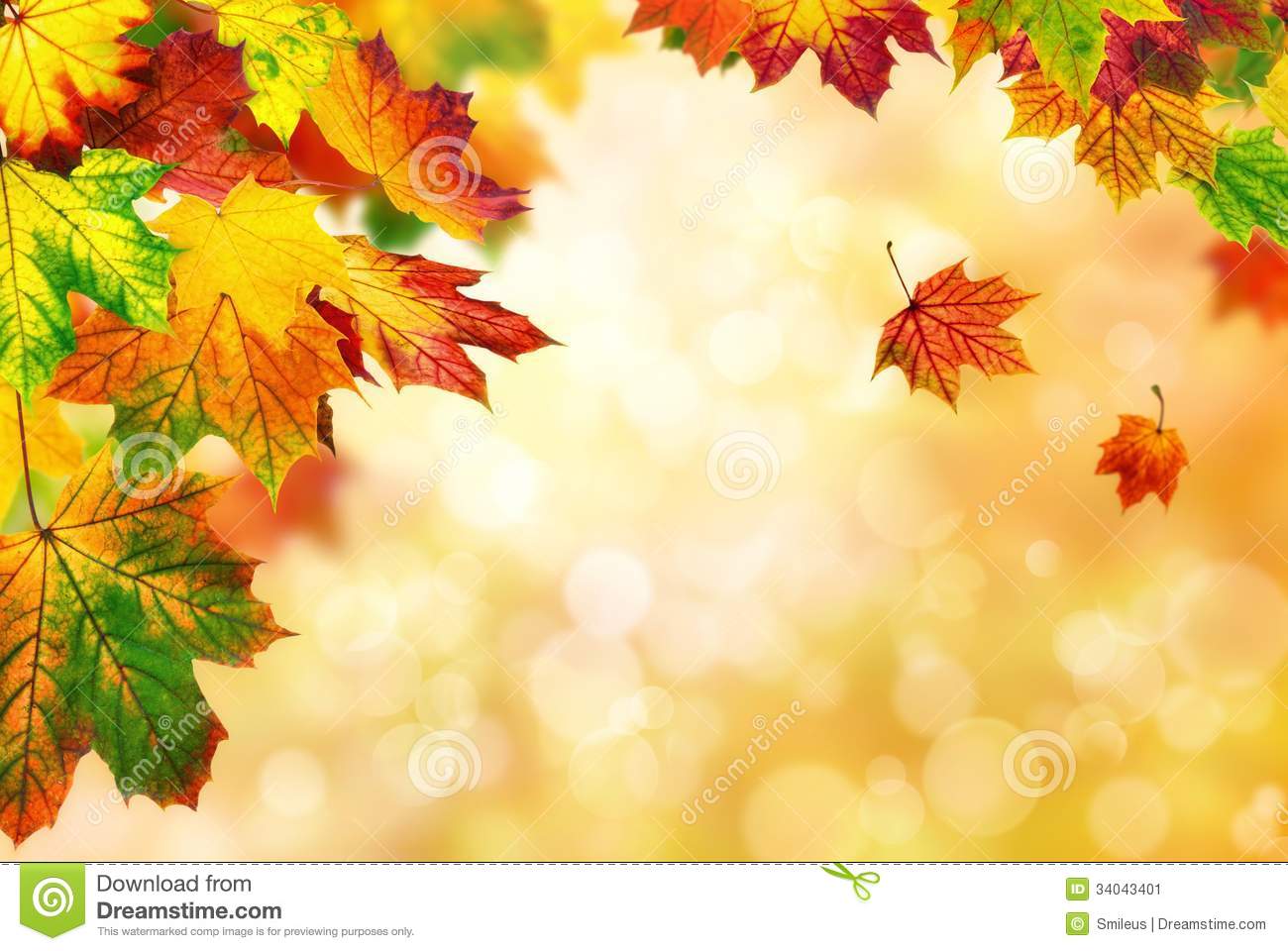 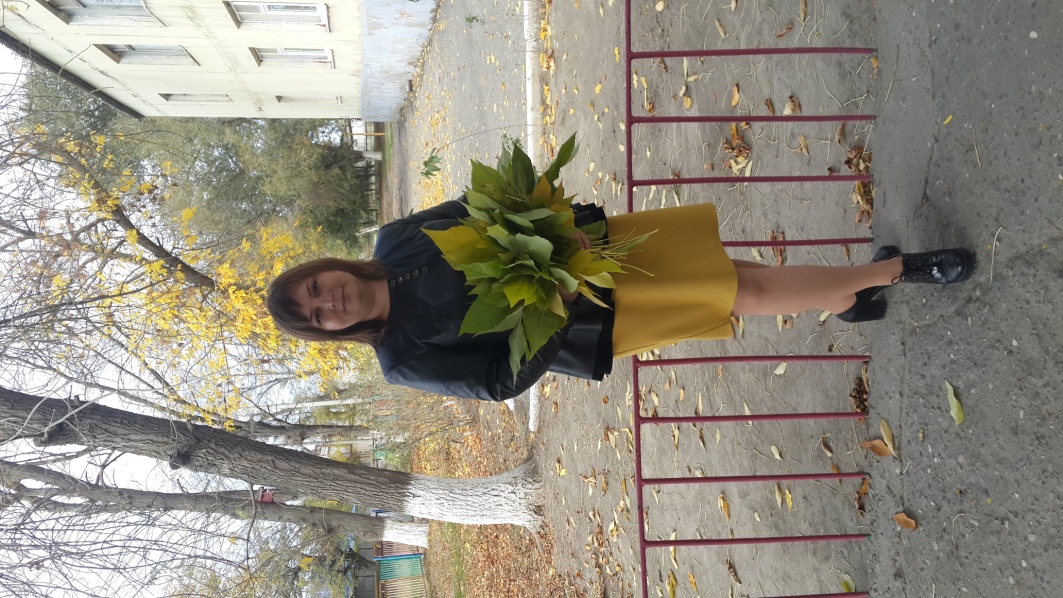 Мой Дагестан неописуем.
Как ты прекрасен, словно рай!
О, Дагестан, ты словно сказка,
Чудесный, горный, милый край!